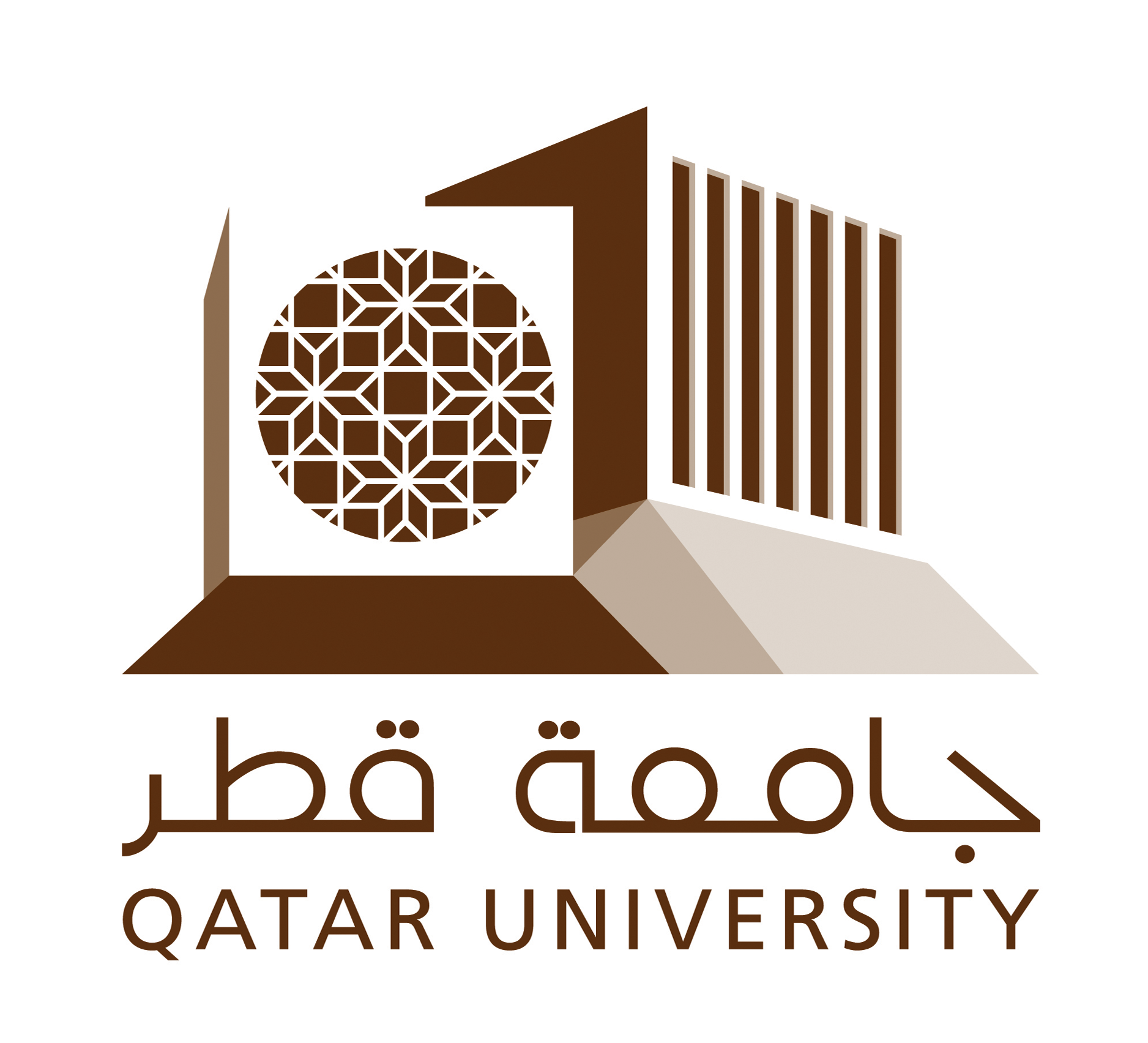 Senior Design Project
30/12/2015
Development of Instrumentation for High-Precision Position Measurement
Done by: 
Mohamed El-Jaam
Sharief Saleh
Asem Khattab
Mahmoud Mesleh
Supervised by: 
Prof. Mohieddine Benammar
Dr. Faycal Bensaali
1
Outline
Introduction
Types of Rotary Sensors
Converters
Qatar University Contribution
Design Objectives and Constrains
Proposed PST Method
Simulation
Hardware Implementation
Achievements
What’s next?!
2
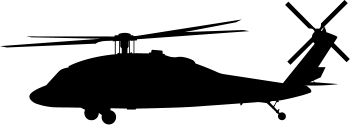 Importance and Applications
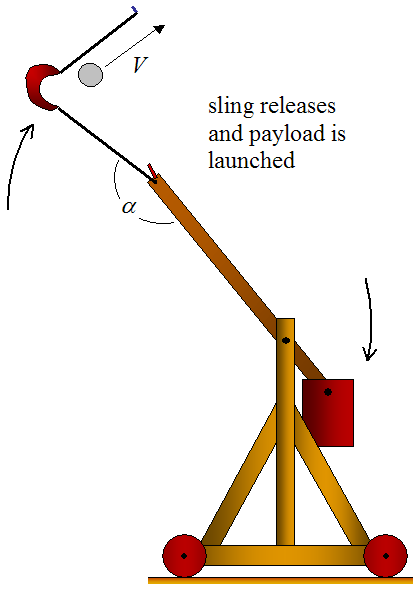 1km
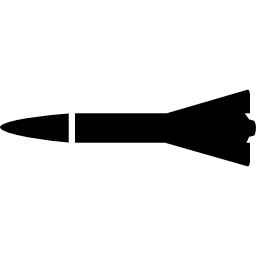 In the past:
No feedback
Manually controlled
Inaccurate and inefficient

In the present:
Feedback system
Rotary sensors
Very High accuracy
1003.5m
1km
 = 45.1
 = 45.0
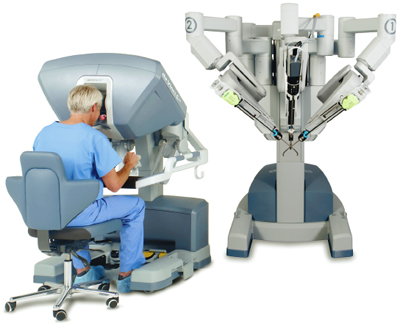 3
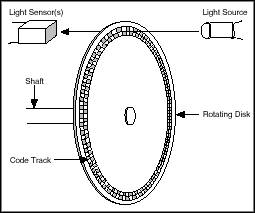 Types of rotary sensor
None trigonometric rotary sensor
Optical rotary encoder

Trigonometric rotary sensor
Hall Effect sensor
Resolvers
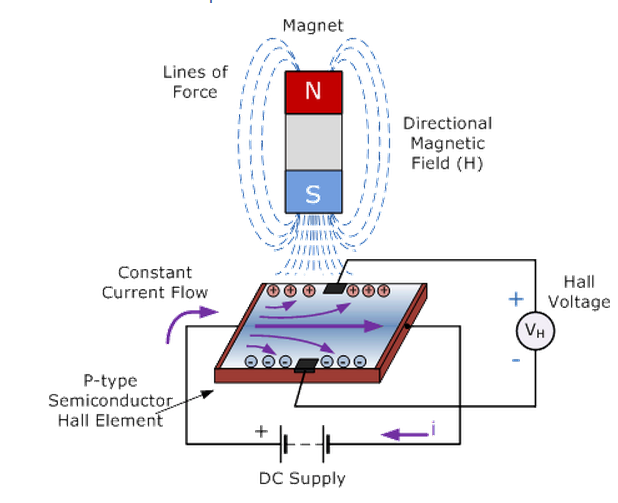 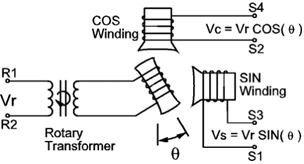 4
What is meant by converters?
Inputs and Outputs
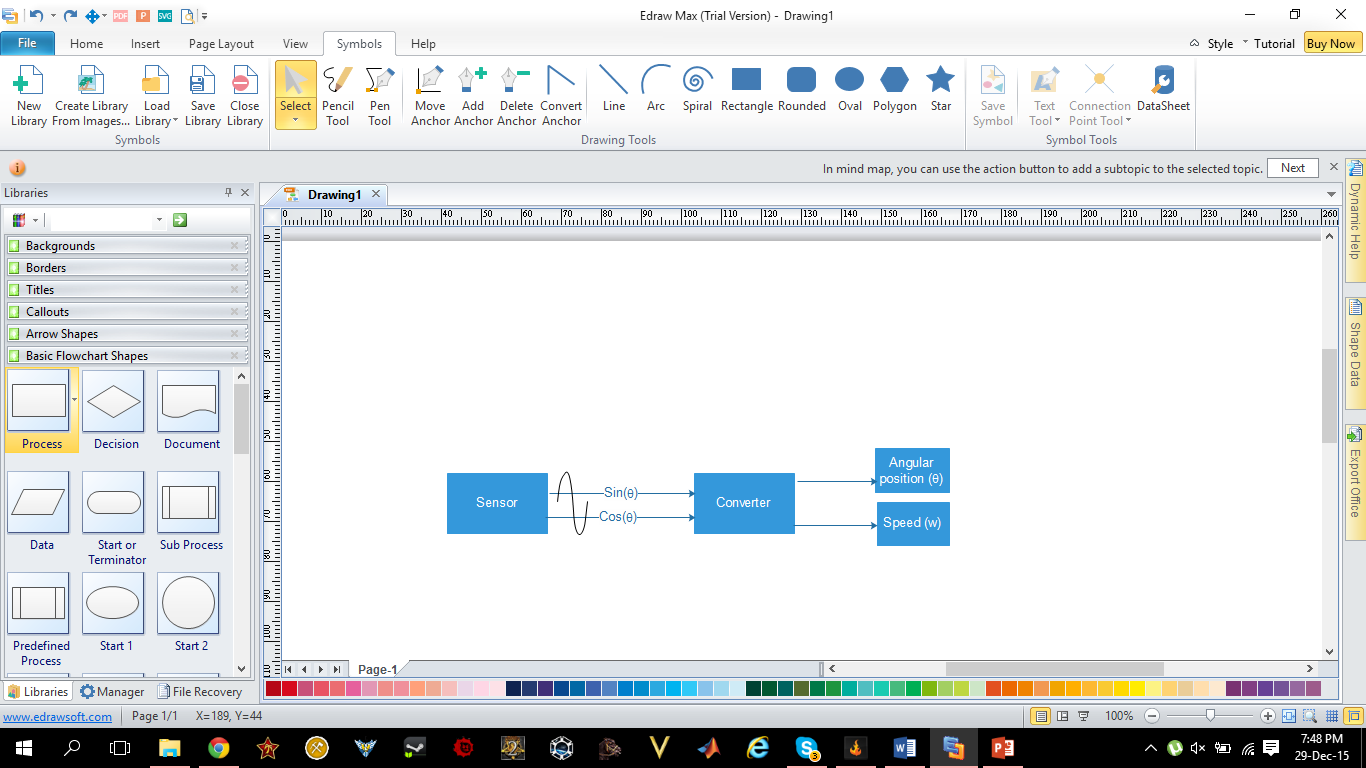 5
Types of converters
Open loop
Cos(θ)
Sin(θ)
Input
System
Output
θ
6
Types of converters
Closed loop
Cos(θ)
Sin(θ)
Input
System
Output
θ
+
-
Error
Feedback
7
Qatar University is Leading This Field!
Tens of published papers in this field have been produced by the faculty of the EE department of Qatar University since 2004

Many novel methods were described in these papers and considered valuable references and inspiration for many new methods

Almost every new research in the area cites one or more of these paper.

Among the active professors in the field are Prof. Mohieddine Benammar and Prof. Lazhar Ben Brahim

We are proud to be a part of this journey of contribution to human knowledge
8
Design Objectives and Constraints
The converter should be implemented digitally

The converter should be an open loop converter

The error of the converter must be less than 0.01o

The converter must be independent of the amplitude of the SCS (Sine and Cosine Signals) as long as both amplitudes are equal

To meet these objective, we designed a novel converter…
9
IntroducingThe Phase Shifted Tan Method (PST)
10/36
What is the PST Method?
A novel open loop converter that depends on the pseudo-linearity of the tangent function
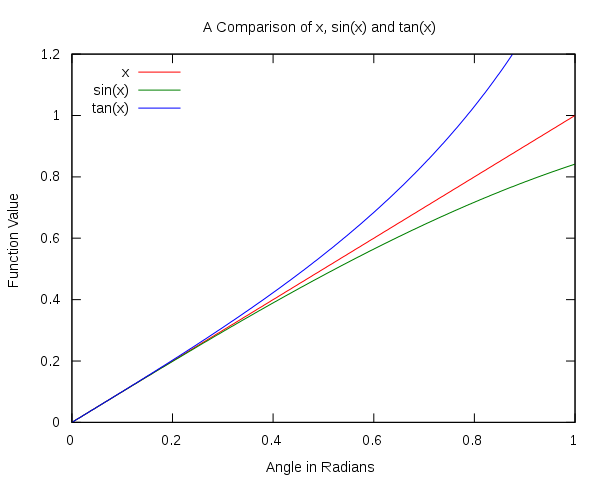 CC BY-SA 3.0
11
PST Method, The Big Picture
12
PST in Simple Steps
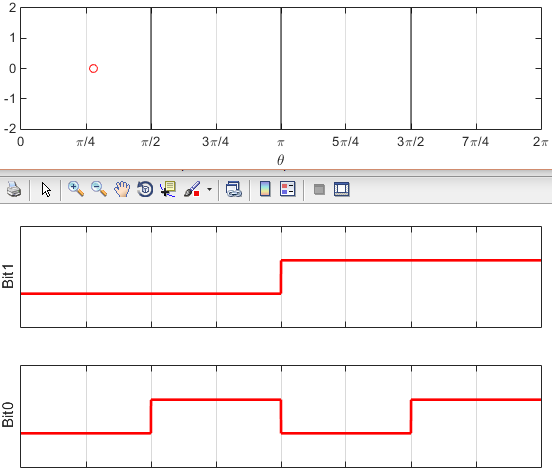 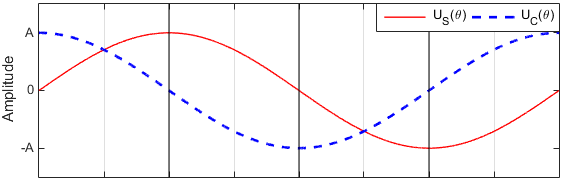 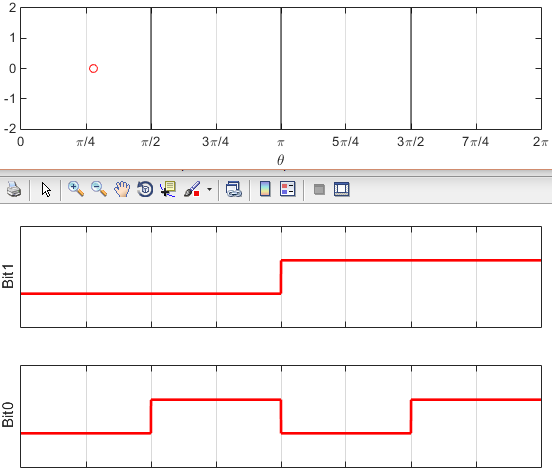 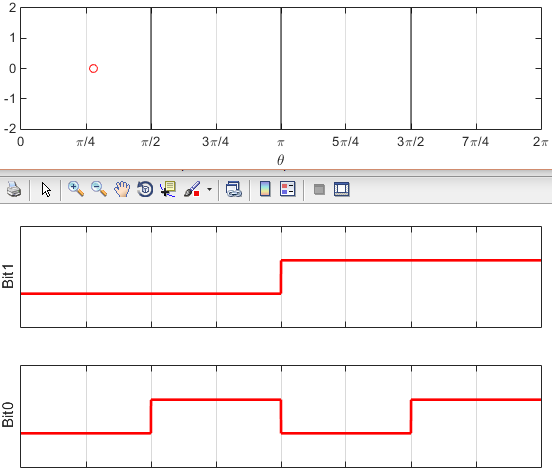 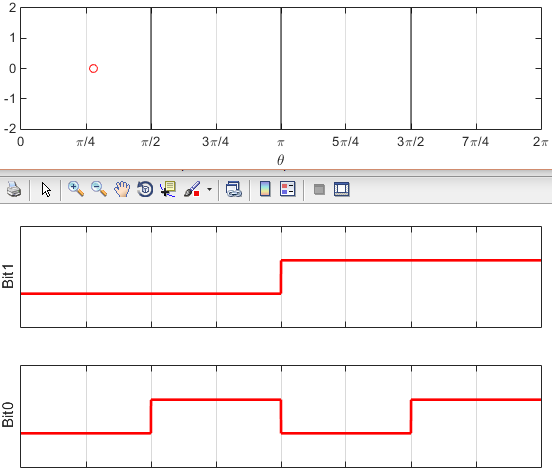 13
PST in Simple Steps
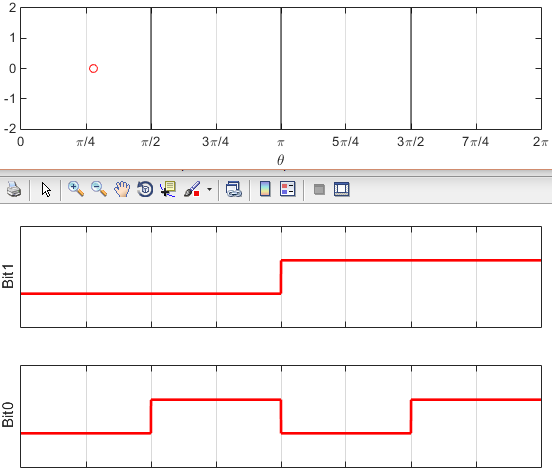 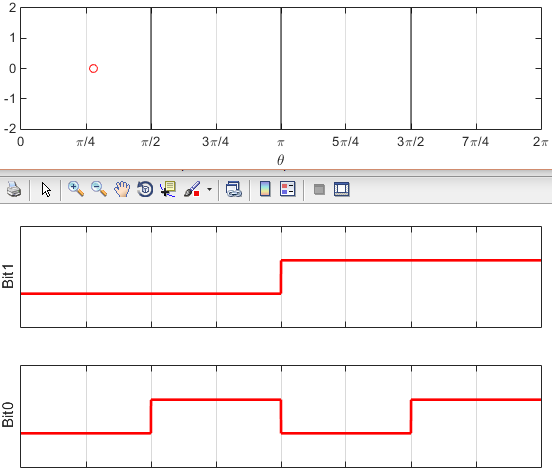 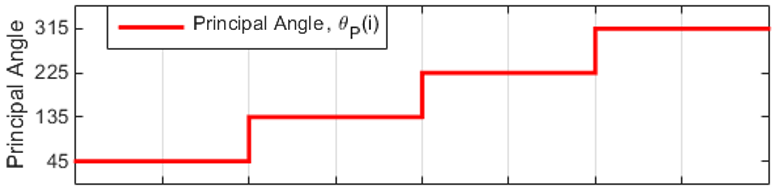 7π/4
5π/4
3π/4
π/4
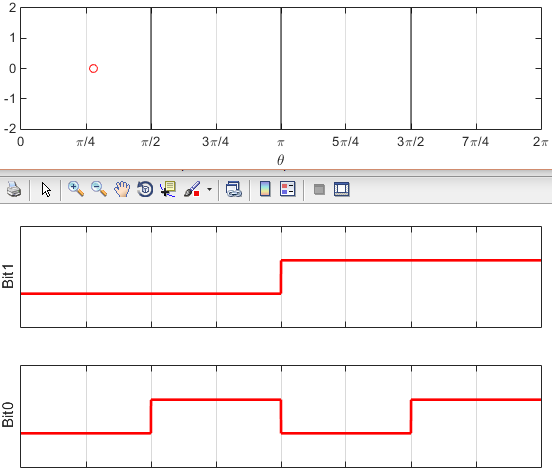 14
PST in Simple Steps
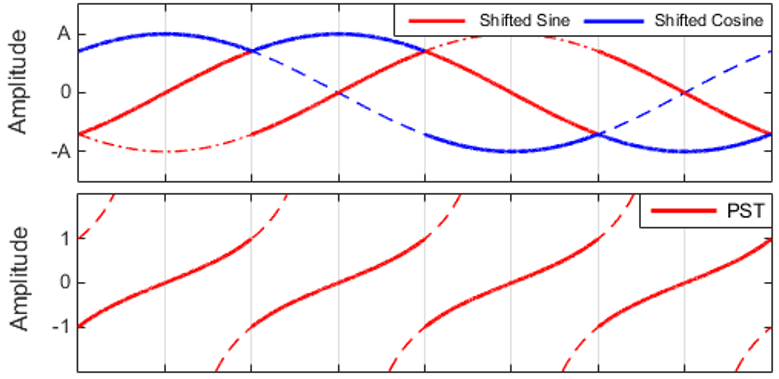 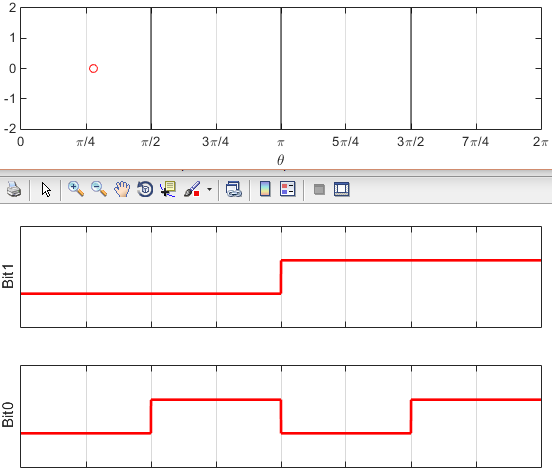 15
PST in Simple Steps
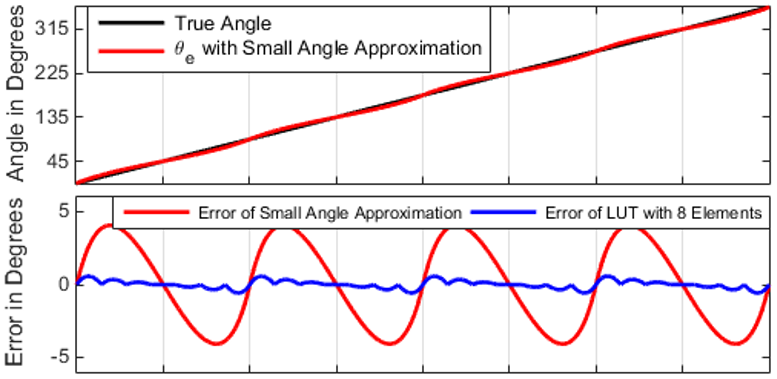 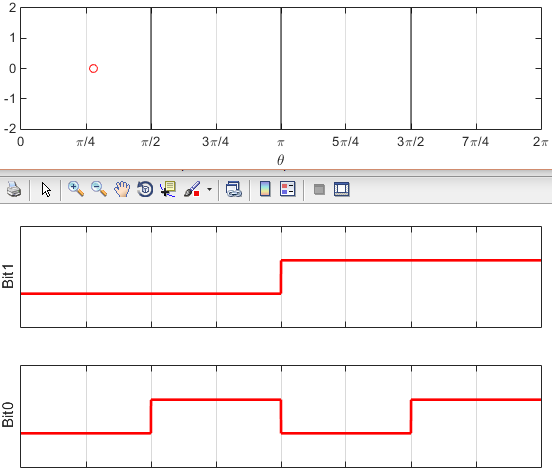 16
What if the N is increased?
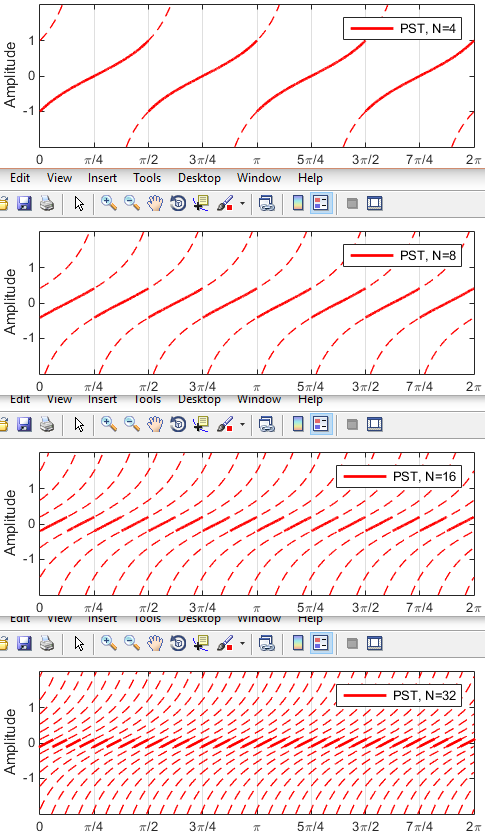 The non-linearity of the PST will decrease and hence the error will be effectively reduced
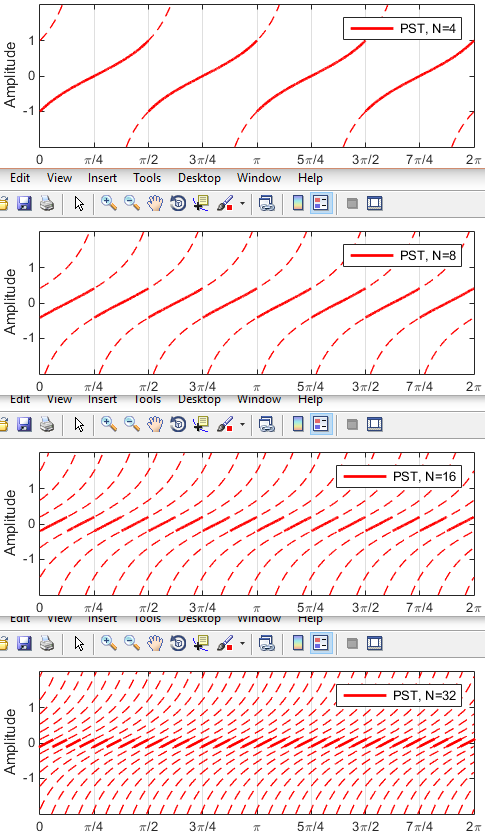 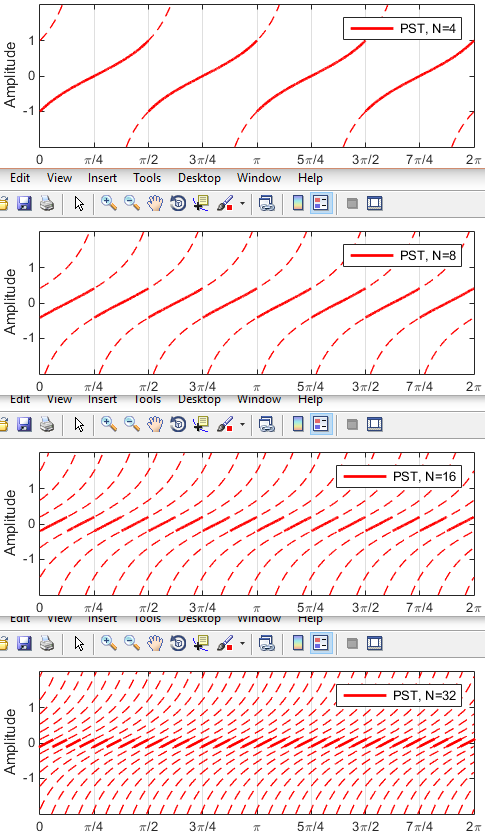 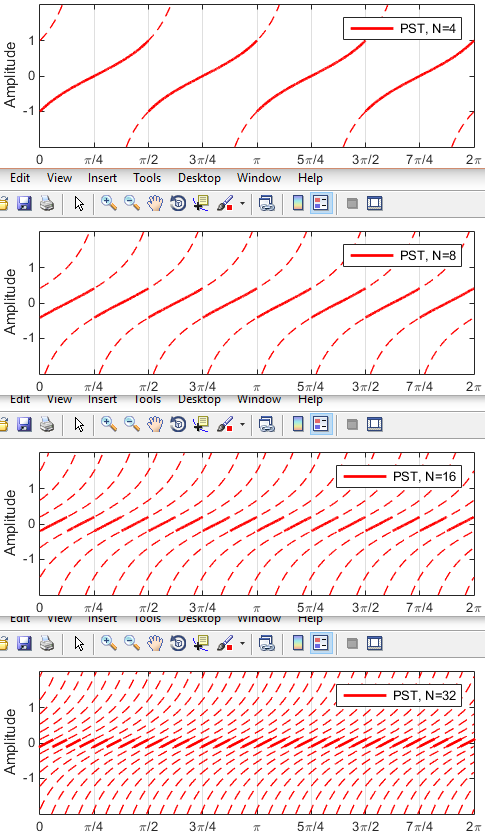 17
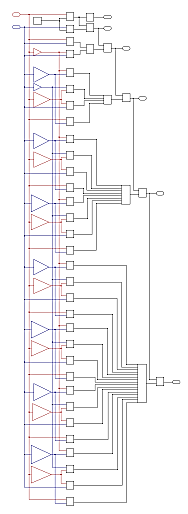 What if the N is increased?
Logic circuit for N=64
18
Performance of the PST Method
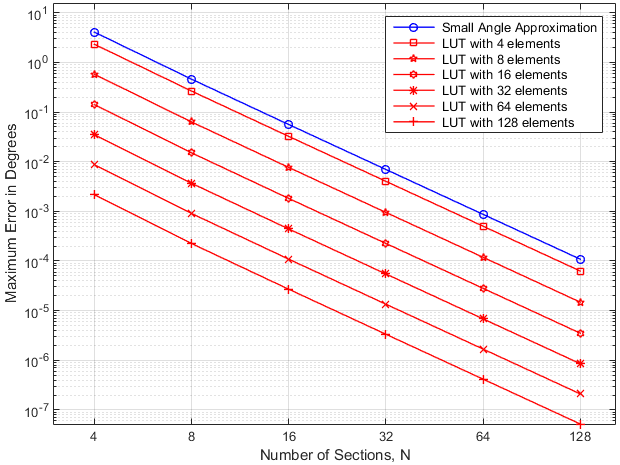 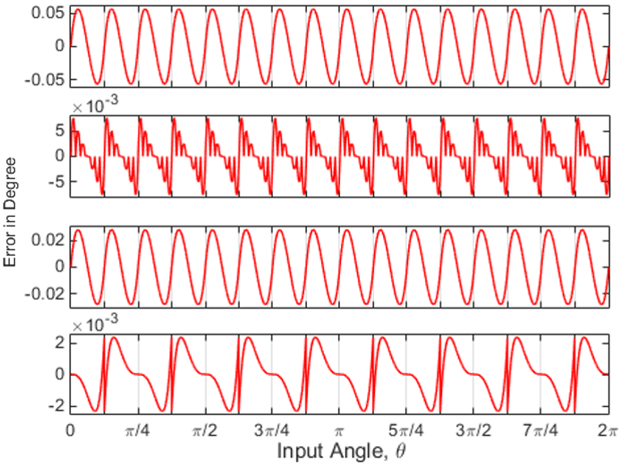 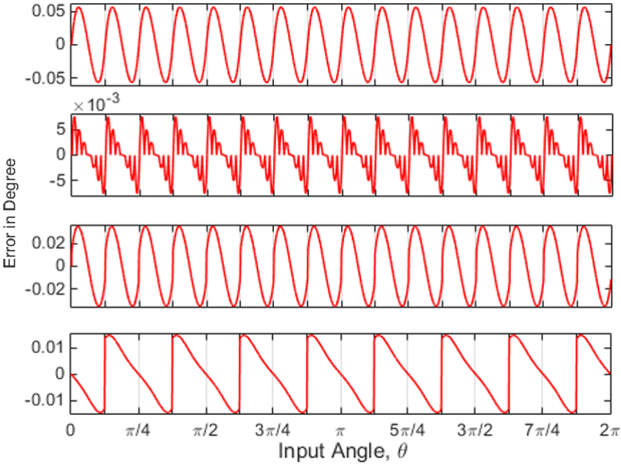 Maximum Error as a function of the number of sections N
The error in presence of an accurate measurement of the amplitude of the SCS. N=16
The error in presence of 0.1% error in the amplitude of the SCS. N=16
19
Simulation
20/36
Simulation
MATLAB


Simulink


LabVIEW
21
Simulation: MATLAB
Resolver Emulator
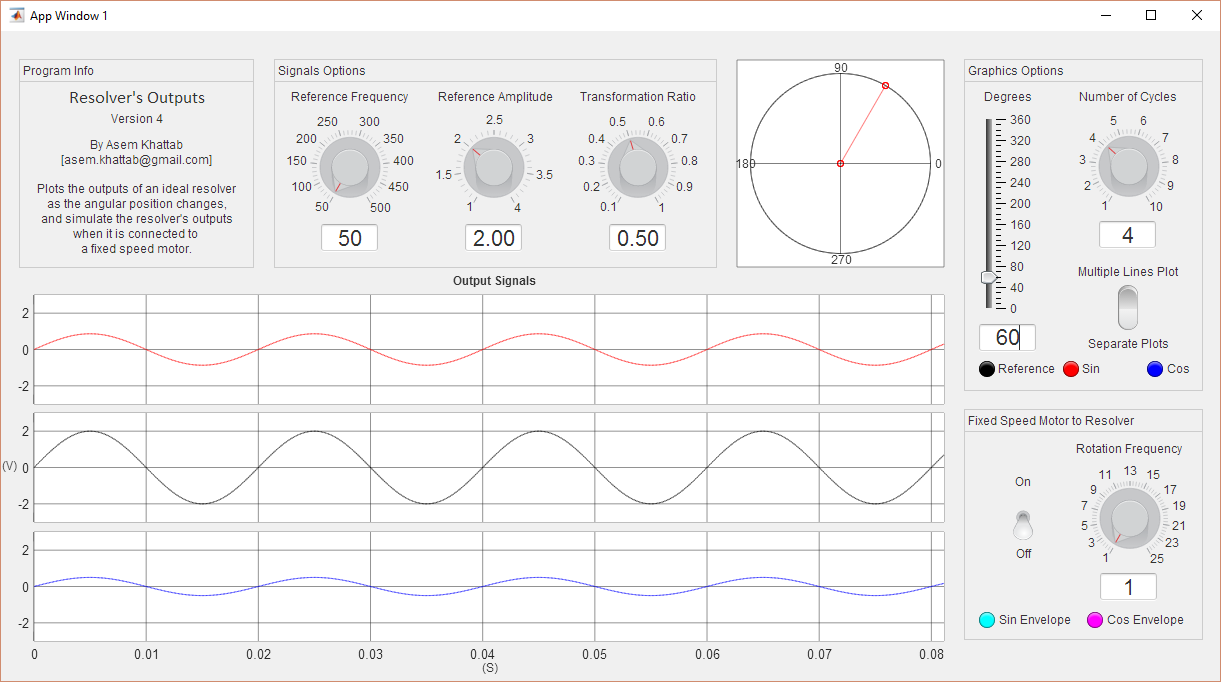 22
Simulation: Simulink
Version 1
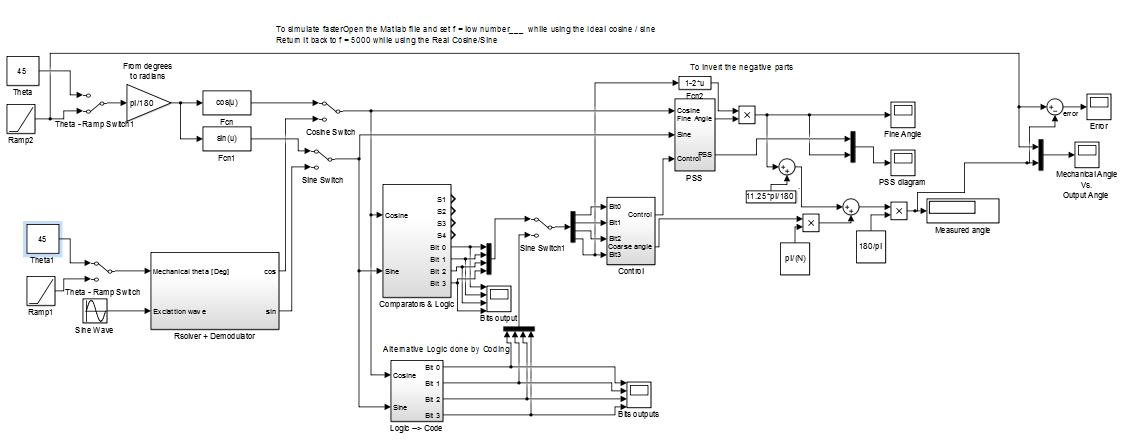 23
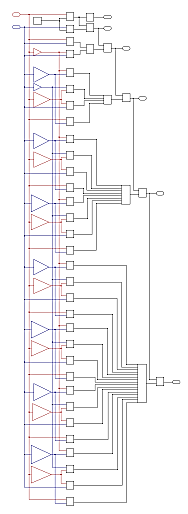 Simulation: Simulink
Version 2
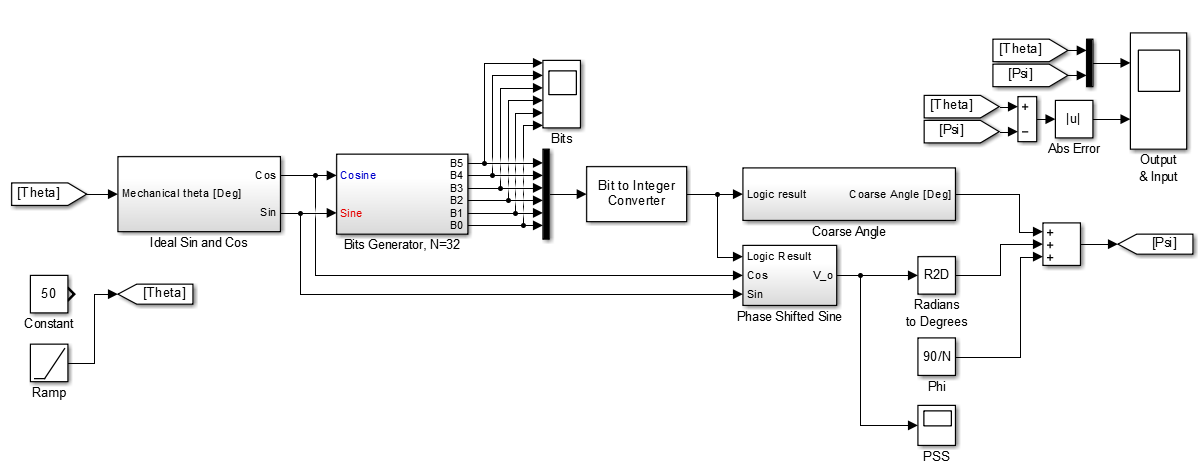 Logic circuit for N=64
24
Simulation: Simulink
Version 3
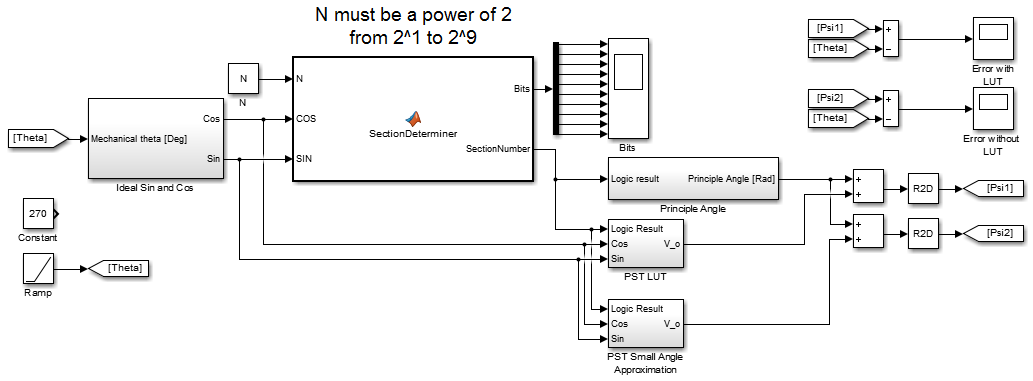 25
Emulator: LabVIEW
Emulating sinusoidal sensor operating at:
Constant speed
Acceleration condition
Transient condition (Step angle)
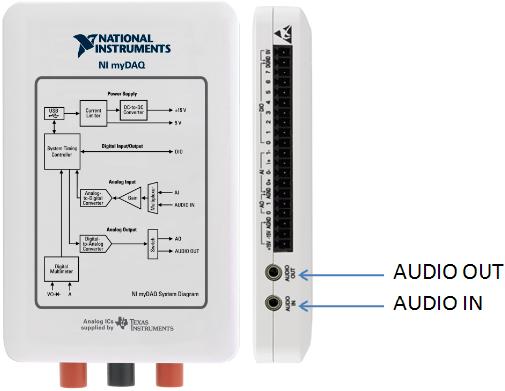 26
Emulator: LabVIEW
Constant speed emulator
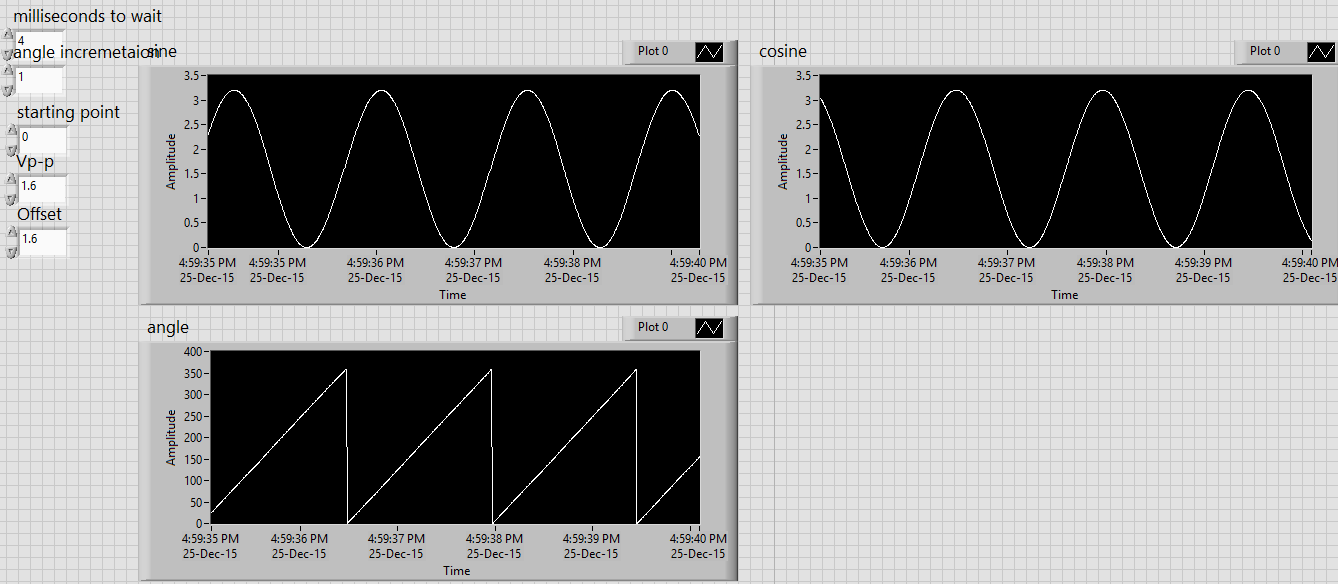 27
Emulator: LabVIEW
Acceleration emulation
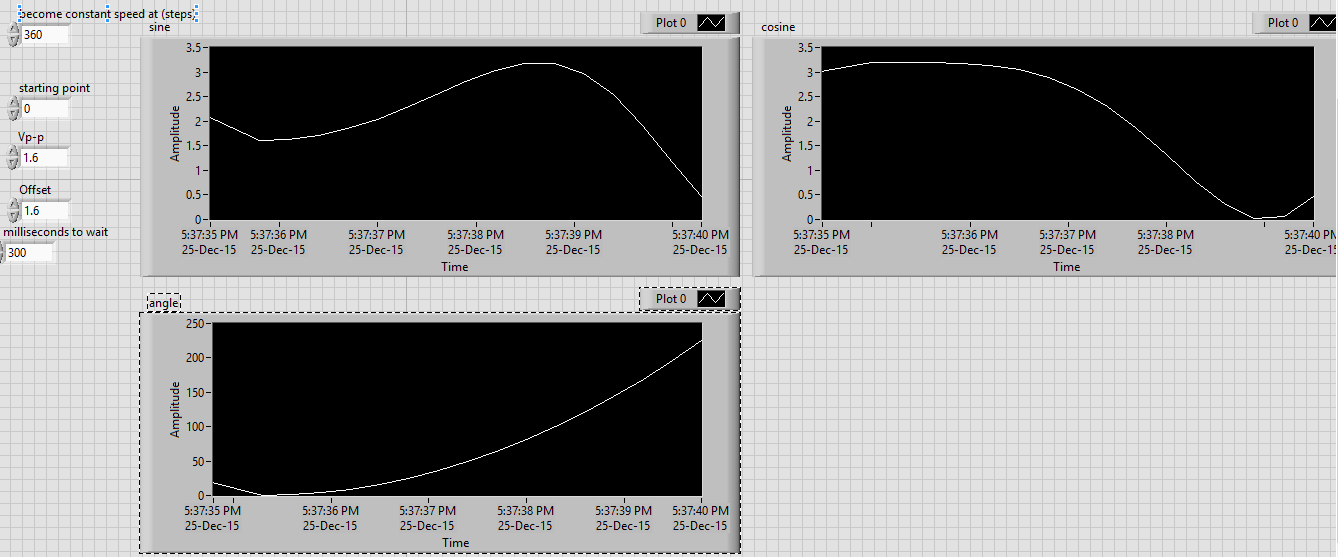 28
Emulator: LabVIEW
Transient emulation
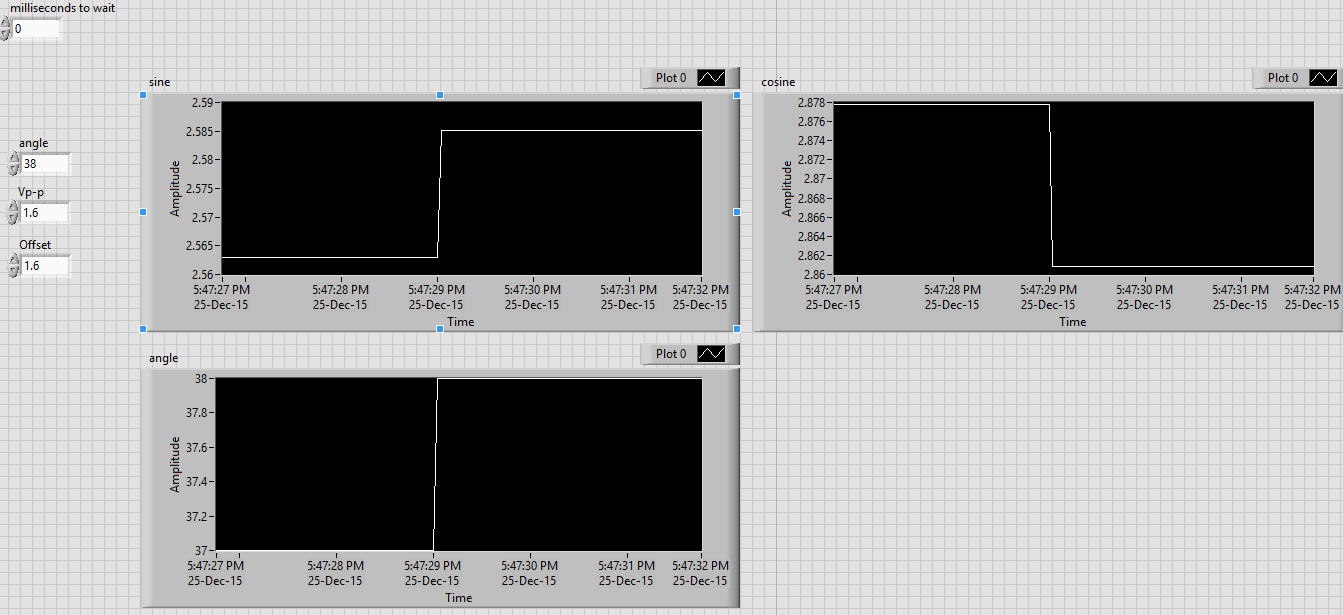 29
Hardware Implementation
30/36
Hardware Implementation
The implementation was done on the Arduino Uno R3 & mbed

Arduino was used for testing

Implementation
31
Hardware Implementation
Two practical tests
Equipment used
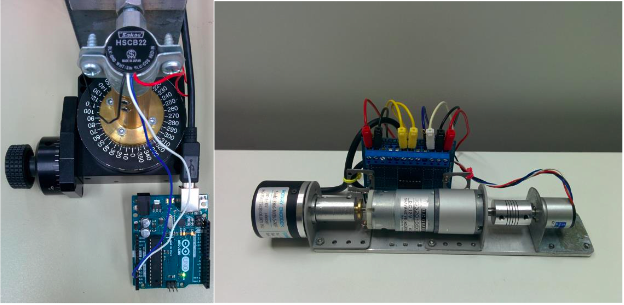 32
Practical
Accuracy test. (at 20 degrees)
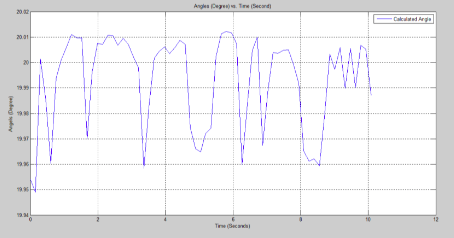 33
Practical
Dynamic test (at 15 RPM)
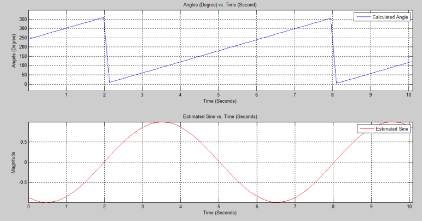 34
Practical
Dynamic test (at 45 RPM)
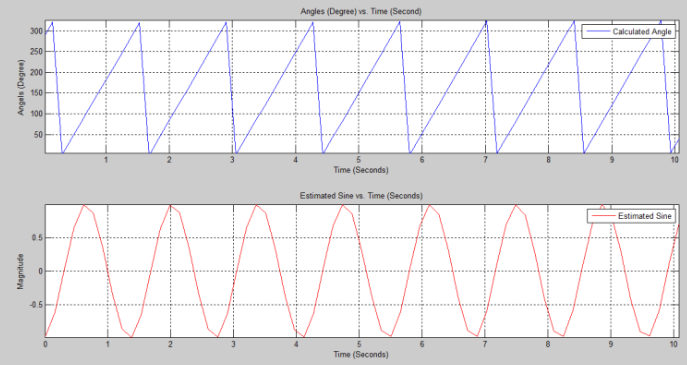 35
Achievements of Phase One of the Project
All the design objectives and constraints have been successfully met
Interdisciplinary knowledge has been acquired and applied it to real life applications. EE courses utilized in this project include:
Electronics
Embedded systems
Sensors and Instrumentation
Control Systems
Valuable skills were honed, like efficient time management and effective teamwork
A conference paper was submitted to the 2016 IEEE Sensors Applications Symposium, Catania, Italy
36
What is Next?
Developing signal correction techniques

Doing more dedicated testing for the converter

Using the converter in a closed loop motor control system and assessing its dynamic performance

Writing an IEEE journal paper
37